Merit 2021 Preview
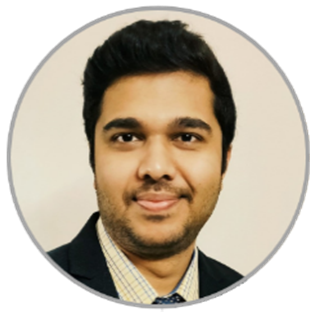 Sri Kamarthi
Associate Director
1
April 2021
April 22, 2021
Agenda
Overview of Workday Merit

What’s Remaining the Same?

Merit Process Improvements
Merit Process Options and Timeline

Summary and Next Steps

Q & A
2
April 22, 2021
Today’s Goals
Understand and get familiar with Merit Process

Know about the merit process improvements

Know the importance of Merit Partner role

Know about the available merit options and timelines
Overview of workday merit
4
April 22, 2021
Workday Merit is…
The Workday Merit business process can be described as:
Comprehensive – You can approve four different types of compensation changes effective on the same day (e.g. 9/1/2021)
Merit Award Increase
Additional Increase
Promotion/Reclassification Increase
One-time Merit Lump-sum
Flexible – You can enter awards for multiple employees using one grid
Transparent – Ratings from Performance Reviews feed into the grid and can guide the merit entry process
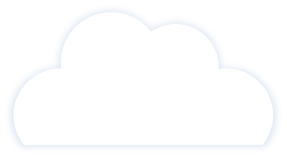 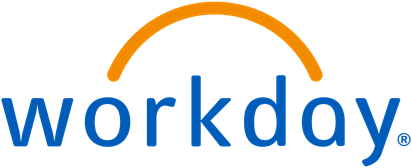 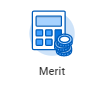 5
April 22, 2021
What’s remaining the same?
6
April 22, 2021
Consistent Features from Last Year
Merit Partner will complete the Merit Process Worksheet to communicate a plan for how the process should be carried out
Separate merit plans will be used for Staff and Faculty
A standard merit plan naming convention will be used
“XX SYS_NAME Merit Plan –Worker_Type” (e.g. 02 TAMU Merit Plan – Staff)
Merit Target % will be hidden from the Employee
A standard merit grid will be used across all system members
Options exist for Merit, Additional Adjustment (Equity), Lump Sum and Promotion
Overall Rating from annual performance reviews feeds into the merit grid
Any Employee who receives an overall rating of Does Not Meet Expectations will not be eligible for merit
The Overall Rating can be changed directly within the grid
Rating does not tie back to Performance Review
7
April 22, 2021
[Speaker Notes: How do you locate the Merit Process Worksheet?]
Merit Process Worksheet
Each system member selects the timeframe merit process is open
Each system member chooses to include / exclude Additional Jobs and/or Adjuncts in the process
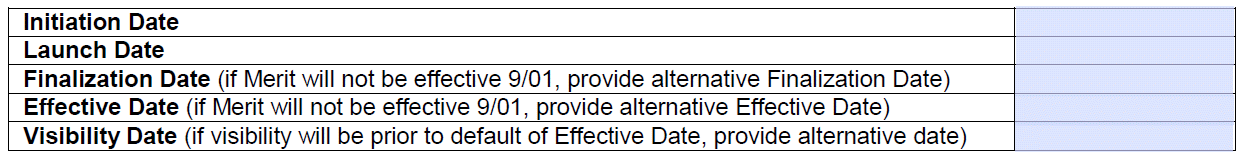 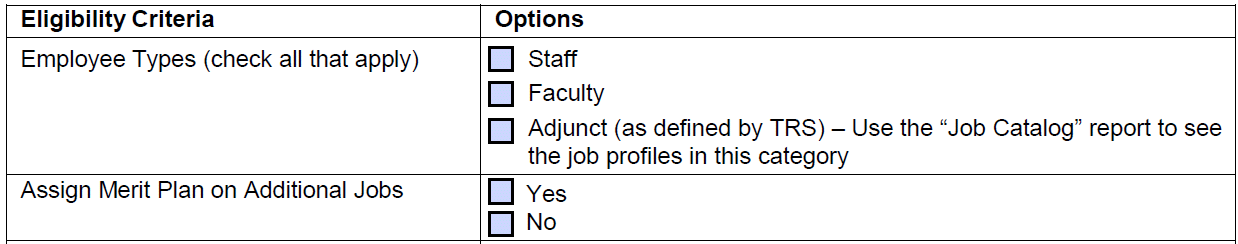 8
April 22, 2021
Merit Entry Options
Options for system members to move merit awards from Workday to PBA (Position Budgeting Application) and vice versa
Reduces the manual work in entering awards multiple times
Utilizes existing reports for auditing data
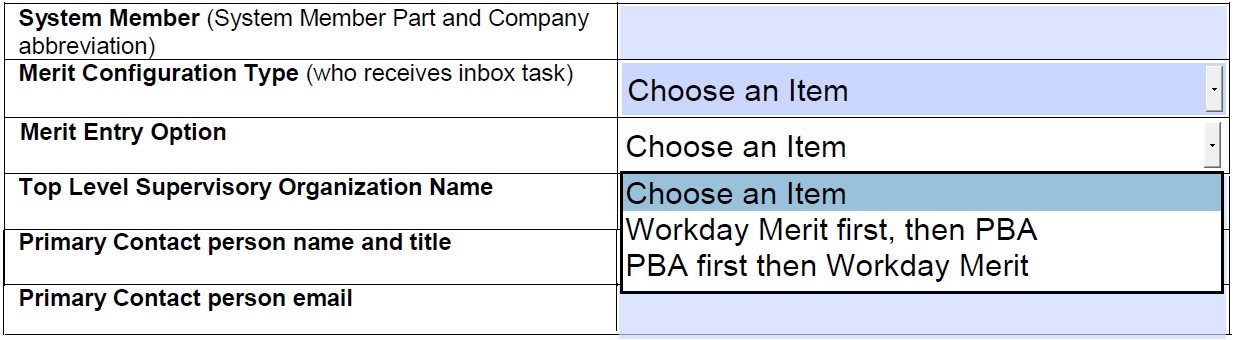 9
April 22, 2021
Merit Dashboard
Merit Partners will have access to a Merit Dashboard as a one-stop-shop for
Merit related tasks
Merit Reports
Links to training materials
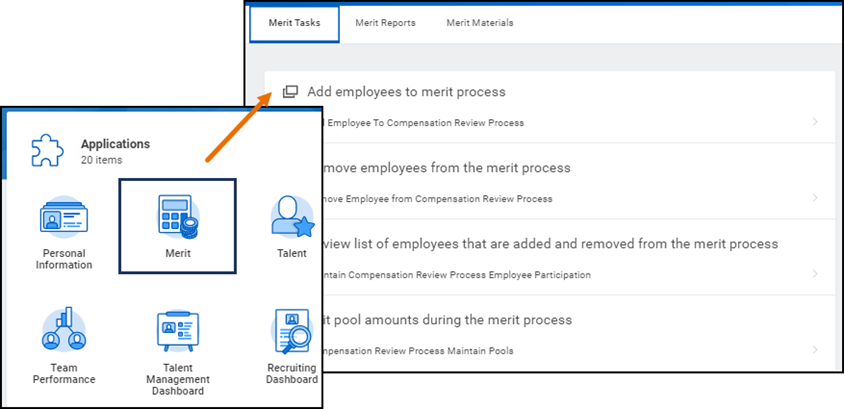 10
April 22, 2021
Merit Process Improvements
11
April 22, 2021
EIB upload to workday
EIB files for members who will be moving awards from Position Budgeting Application(PBA) to Workday will be created using ADLOC instead of Position ID Workstation
Helps to segregate Employees to match Merit Plan in Workday and makes sure that they are in the correct EIB file
Reduces errors and missing award amounts during EIB load
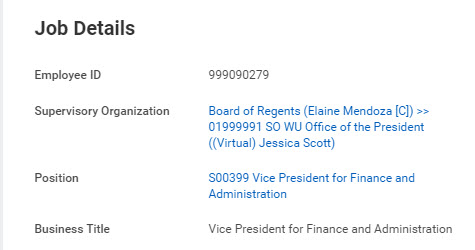 12
April 22, 2021
Customized merit statement
Merit Statement generated from Workday can now be customized to include monthly rate for salaried employees and hourly rate for biweekly paid employees
Personalized text can be added based on the award types received by the employee
Reduces the manual effort of preparing merit statement for each employee
IMPORTANT: Customized Merit Statement will be same for all system members. Personalized text and format will be finalized after discussions with the Merit Working Group members
Merit Statement generated from Workday can only be used if the merit process is launched and completed in Workday
13
April 22, 2021
Customized merit statement - preview
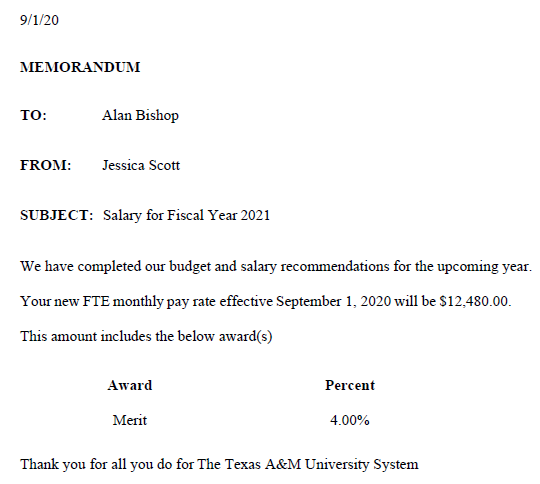 New final monthly or hourly rate will be displayed based on the pay rate type of the Employee
All three award types are displayed in a table in the order of Merit, Additional Adjustment and Promotion
If the Employee receives a one-time lump sum payment, that award can also be displayed
14
April 22, 2021
[Speaker Notes: Memo should say “Thank you for all you do for The Texas A&M University System”]
Merit partner role
Merit Partner role has now been improved by restricting access only to the assigned supervisory organizations
The Merit Partner role can be assigned at a different levels (Vice President, college, department etc.) depending on the needs of your member 
Assigning this role at a lower college level reduces work load and improves direct support during the merit process by improving
Results response time
Security and confidentiality of data
15
April 22, 2021
Merit Partners
16
April 22, 2021
Responsibilities
Merit Partners are the primary person responsible for the Merit process. They are the primary contact for communication between the system member and Workday Services. Some members may have more than one Merit Partner. In this case the system member will need to designate one primary point of contact 
Merit Partner responsibilities include:
Confirm Sandbox testing dates and schedules
Coordinate internal testing in Sandbox
Coordinate internal training for Merit Partners and Managers (if applicable)
Participate in Monthly Merit Process Update meetings
Frequently run reports and verify information
Give final go-ahead for Merit Finalization and Releasing Merit Statements
17
April 22, 2021
role assignment
Merit Partner primary point of contact for each system member submits list of Merit Partners for each supervisory organization in the Merit Configuration Worksheet
New Employees who need Merit Partner security roles should complete the SOR form and send it to their respective Merit Partner primary point of contact
Merit Partner primary point of contact collects all the SORs and sends them along with the Merit Configuration Worksheet
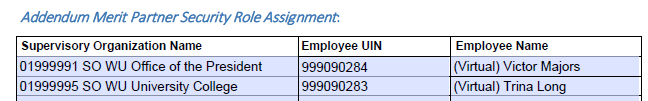 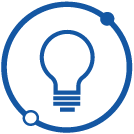 Note: Merit Configuration Worksheet and Merit SOR form are available in Merit section of Workday help site
18
April 22, 2021
Merit Process Options and Timeline
19
April 22, 2021
Options for Merit Entry
There are two options you can use to complete the merit process
Option 1: Enter merit awards in Workday first, then upload to PBA
Option 2: Enter merit awards in PBA first, then upload via EIB to Workday
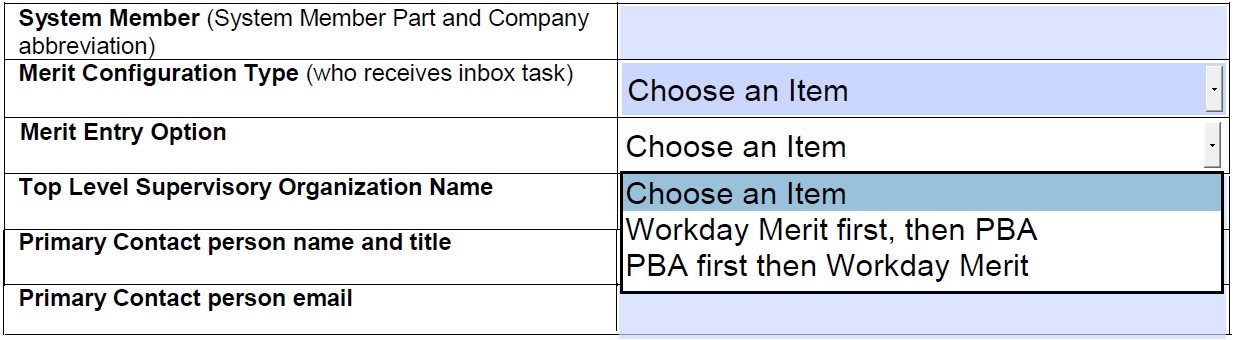 20
April 22, 2021
Launching Merit
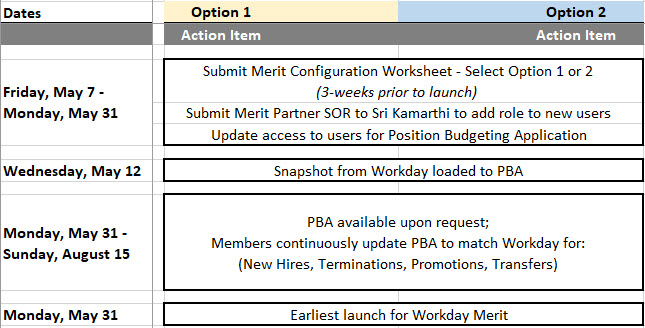 Run the Compensation Changes report to identify changes between May 12 and September 1
Run the HCM - Actions Needed in PBA report to identify changes effective between the current date and 8/31
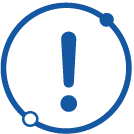 Be Aware: Worksheet and SORs are due three weeks prior Merit Launch
21
April 22, 2021
Option 1 – Workday First
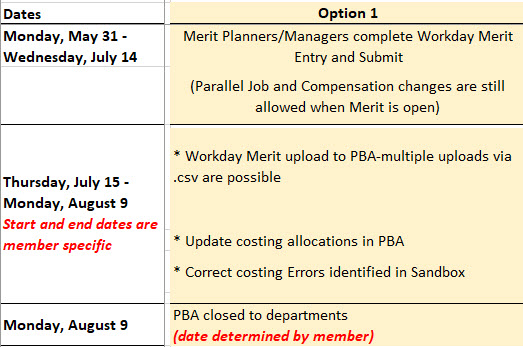 Workday is open early to allow time for managers of all levels to enter awards
Run the EDW00217 - HCM Workday Merit Entry for Upload to PBA report can be used to load Workday Merit to PBA
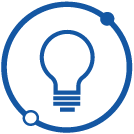 Note: Parallel Jobs and Compensation Changes are allowed while the merit process is open
22
April 22, 2021
Option 2 – PBA First
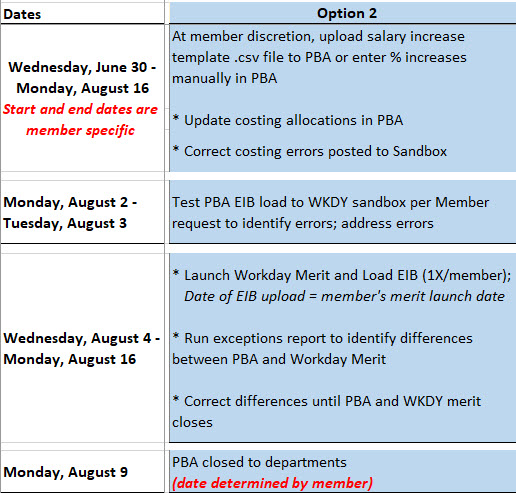 PBA will create the EIB file to be loaded to Workday
EIB file will be loaded to Workday Sandbox to identify and correct any errors
Workday Services will launch merit and upload the EIB one-time in production
23
April 22, 2021
Upcoming Merit Events and Trainings
The current plan for merit meetings, due dates and trainings is below
24
April 22, 2021
[Speaker Notes: Should any of these dates be moved up to align with Launching of Merit?]
Key takeaways
Merit Partners will have access to a Merit Dashboard on Workday home page as a one-stop-shop for Merit related tasks, reports and training materials
Merit Partner role can be assigned at a different levels to reduce work load and improve direct support during the merit process
Customized Merit Statement can only be used if the Merit process is launched and completed within Workday
Completed Merit Configuration Worksheet must be submitted at least three weeks prior to launch in production
25
April 22, 2021
WRAP UP
What’s Next?
Chelsey Michalsky
Learning Resources Manager
26
April 22, 2021
Access to Merit Materials
27
April 22, 2021
28
April 22, 2021